Tool 20
How to use
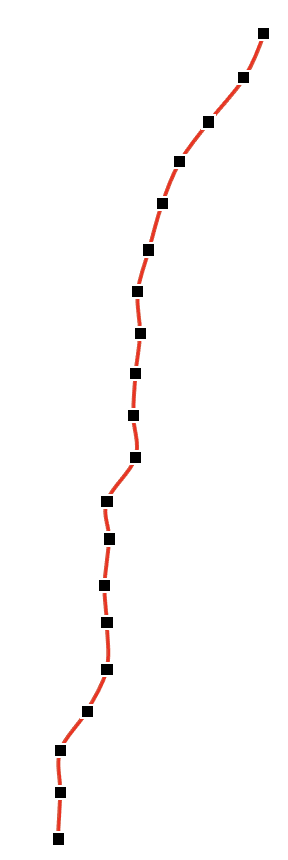 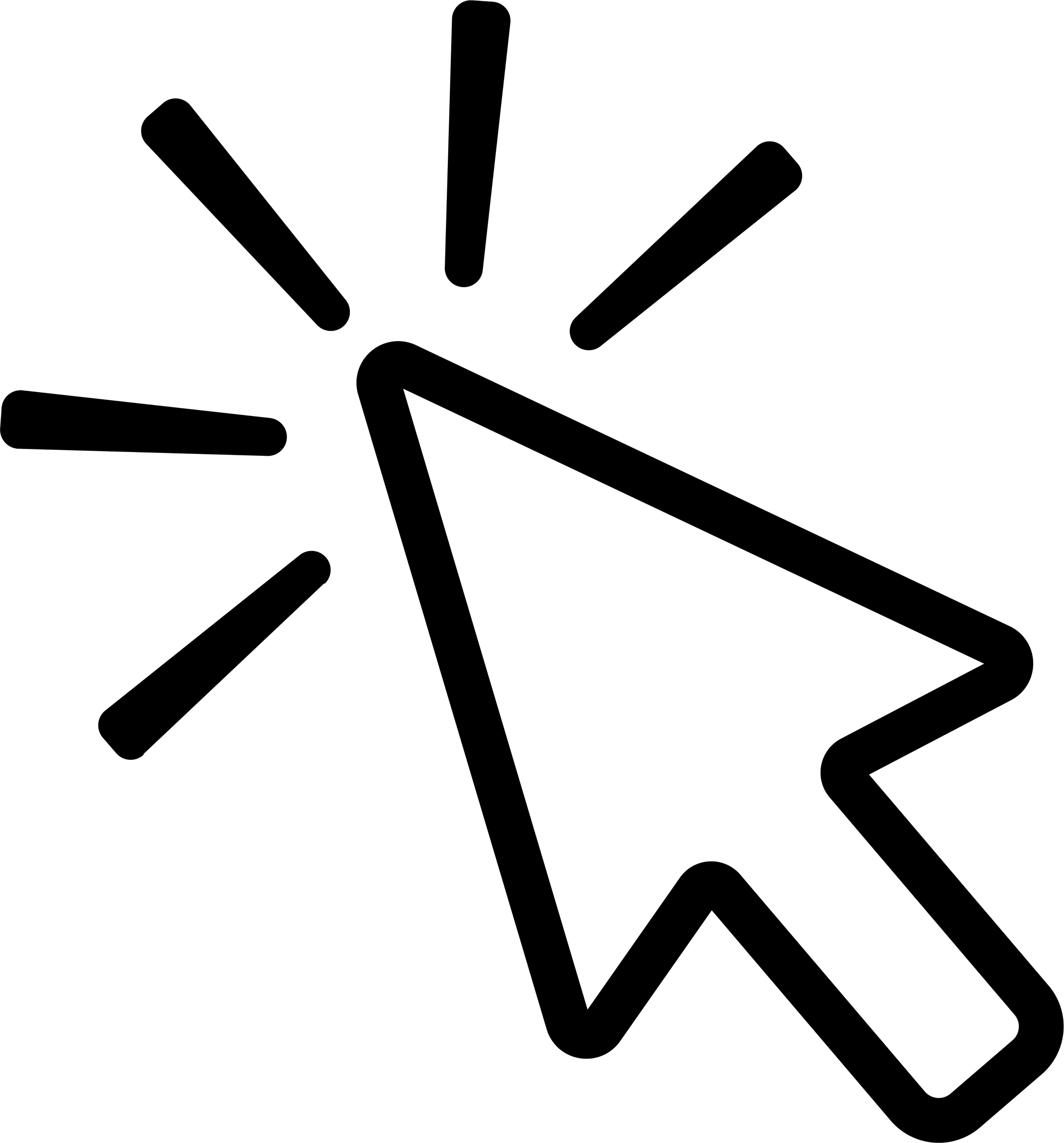 1.
Replace/add the text of items in italics

To place the points of the graph somewhere else in the table:

Click on the graph with the right mouse button and select “Reorder Objects“

All points are now selected and can be moved individually

Rearrange the colored dots

To duplicate the bar, hold down the "ALT“-key and move the bar to the desired position




Use the corner points to make the bars longer or shorter
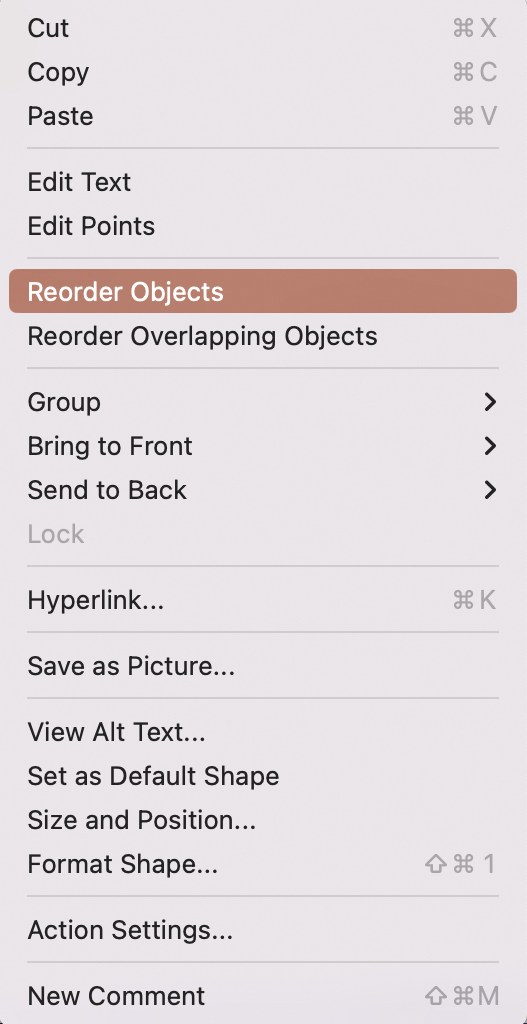 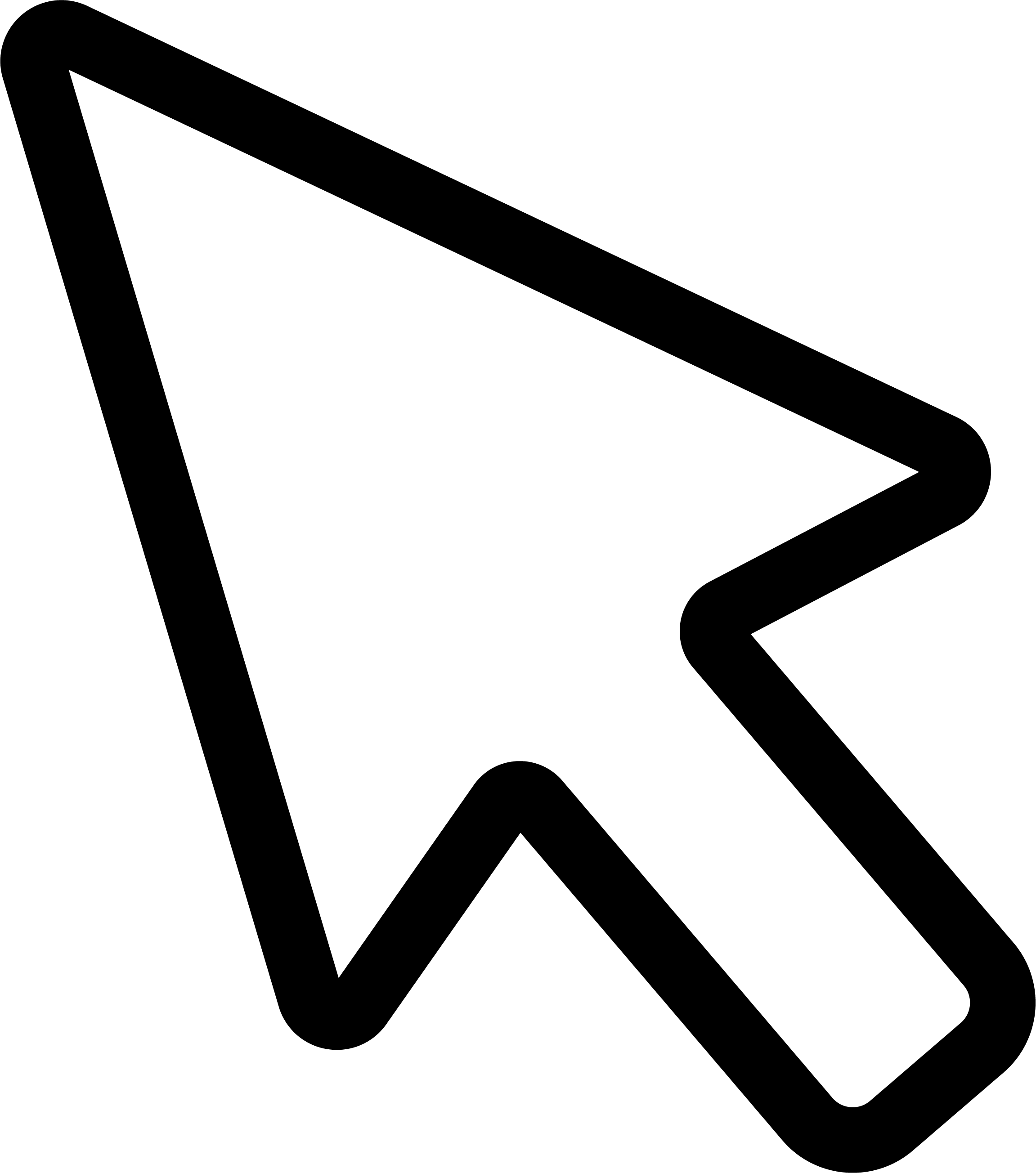 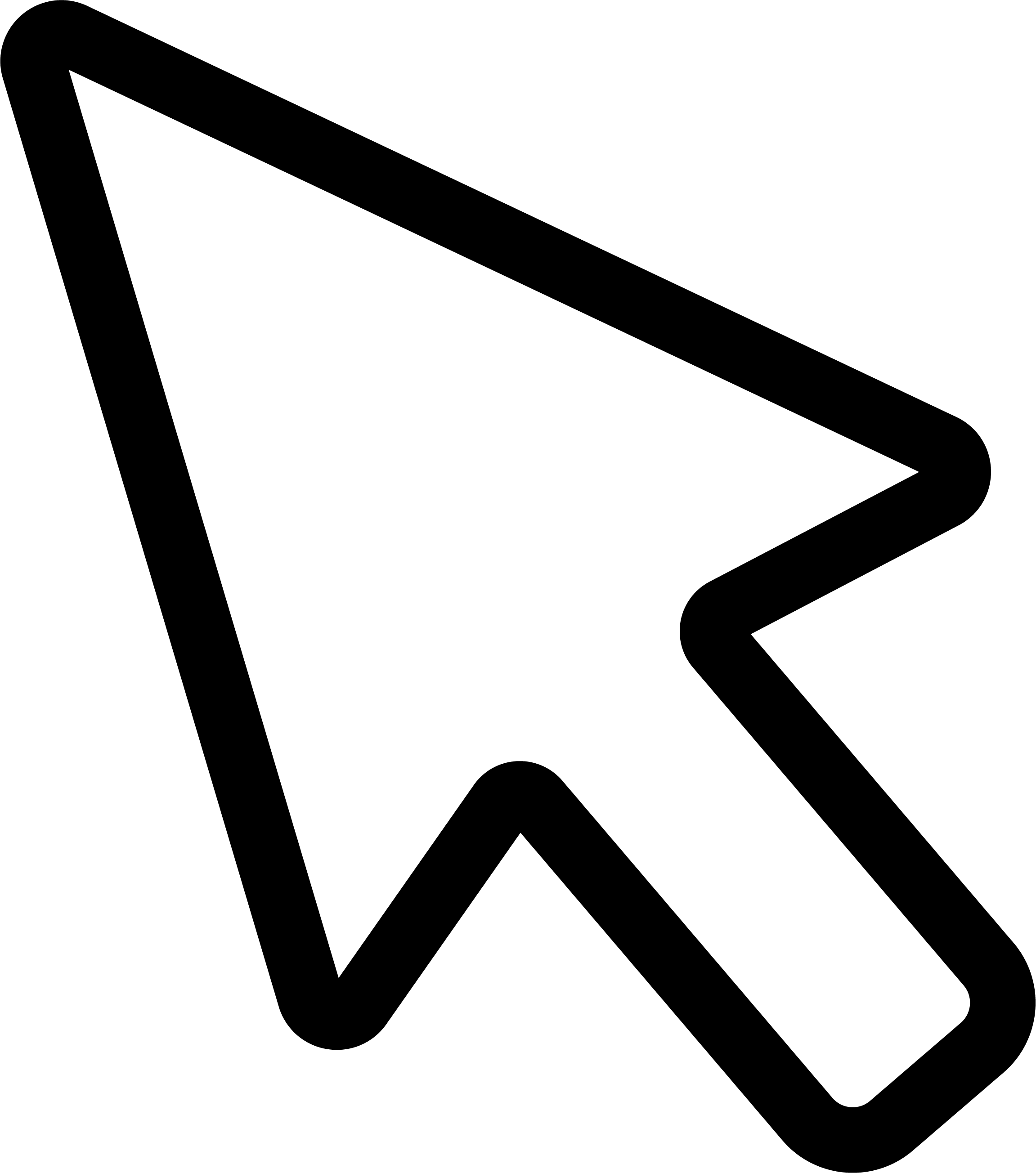 +
STRG
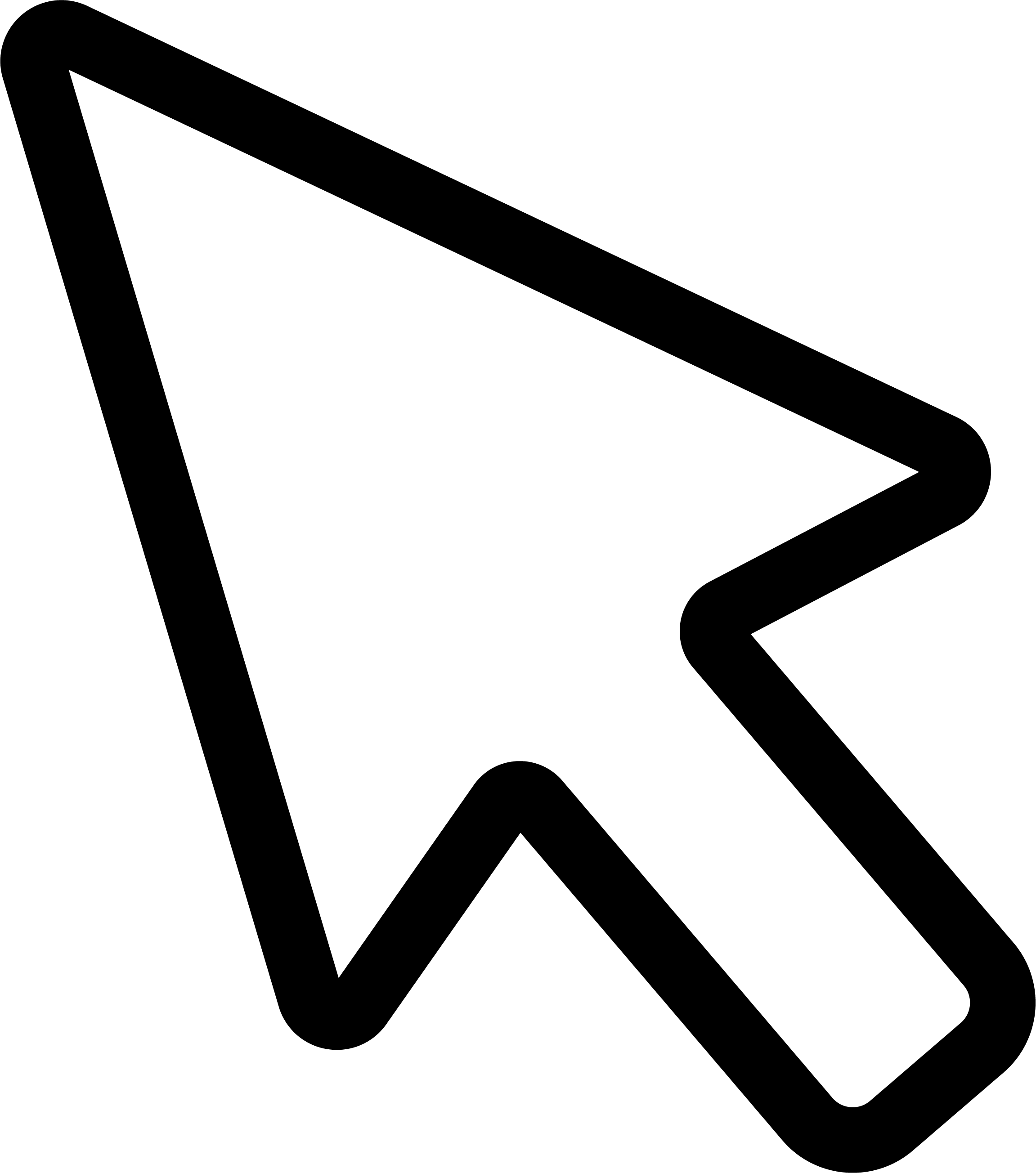 +
STRG
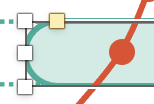 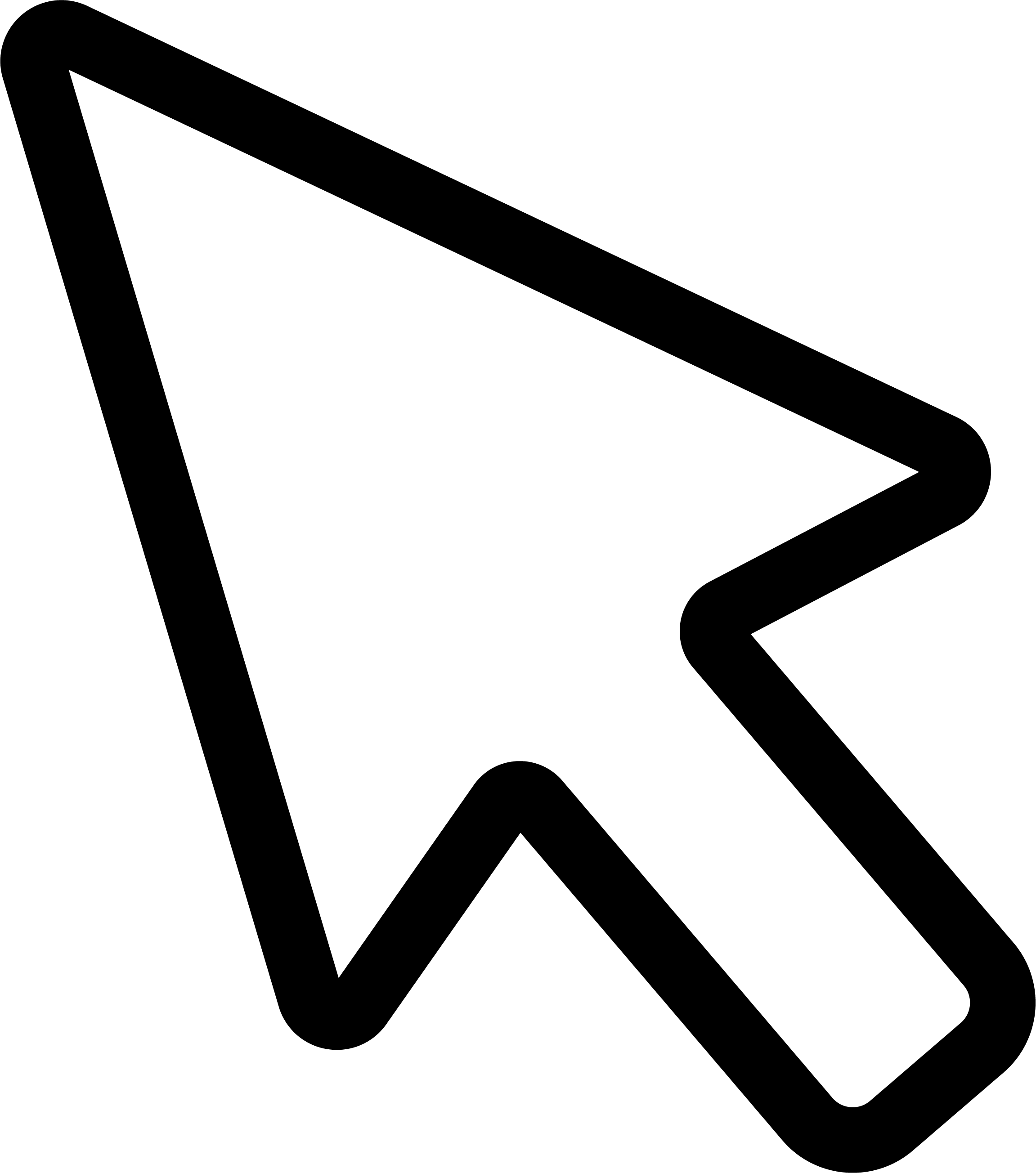 Pfannenberg/Tessmer/Wecker: JP KOM Toolbox EN
Tool 20
Gap Analysis
GAP
BRAND DRIVERS BY IMPORTANCE
Ø
DEVIATION FROM THE CUT
22%
28%
2%
3%
3%
(cf. Riesenbeck/Perrey 2005)
Company 1	       Company 2
Pfannenberg/Tessmer/Wecker: JP KOM Toolbox EN